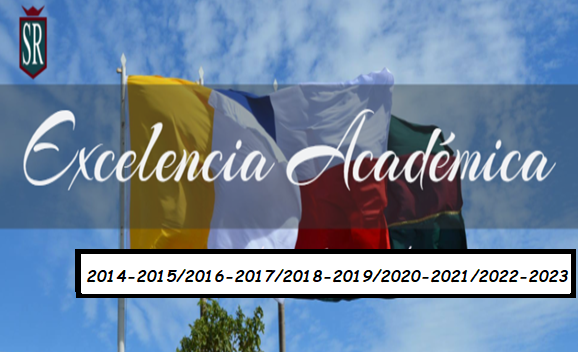 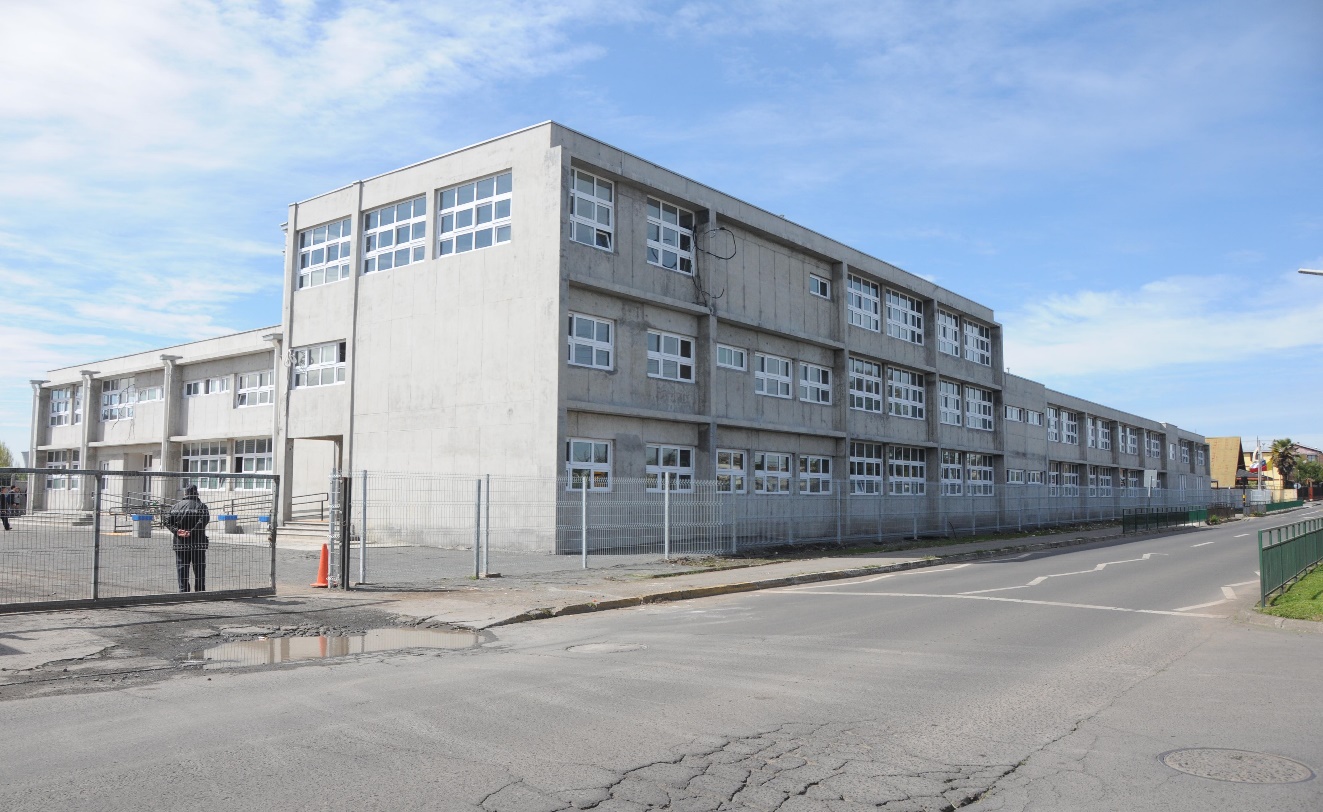 CUENTA 
PÚBLICA 2023
“Por la senda del saber y del servir,    
                      líderes del mañana”.
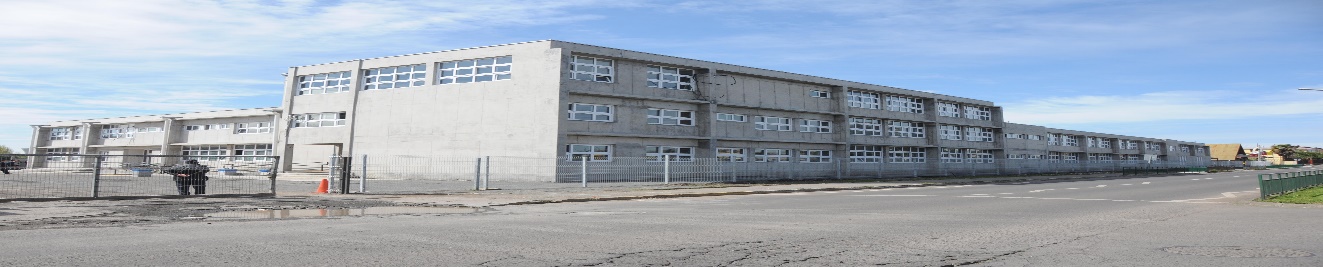 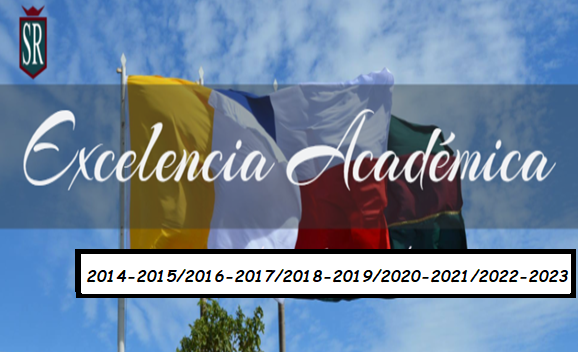 NUESTRO LEMA
“POR LA SENDA DEL SABER Y DEL SERVIR, LÍDERES DEL MAÑANA”
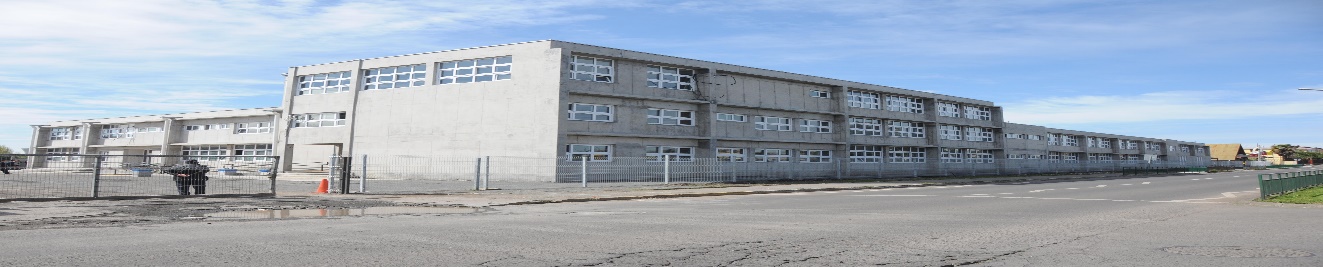 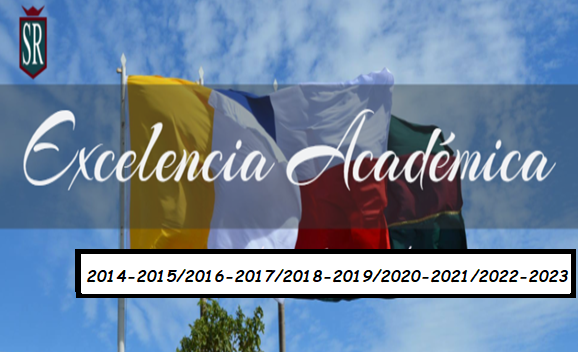 Nuestros Sellos: IDENTIDAD
Acompañamiento a la persona en sus dimensiones educativa, pastoral, vocacional y social.
Formación Académica de calidad orientada a aportar a nuestra sociedad.
Sana Convivencia y Pertenencia.
Comunidad educativa participativa, dialogante e inclusiva
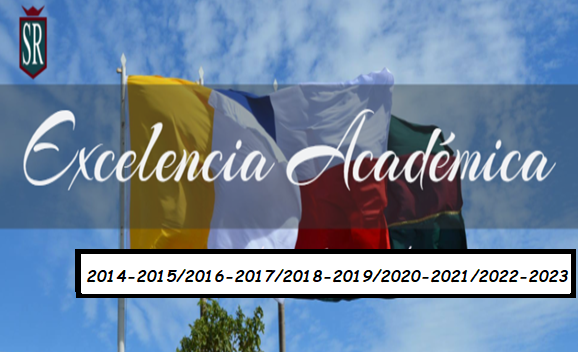 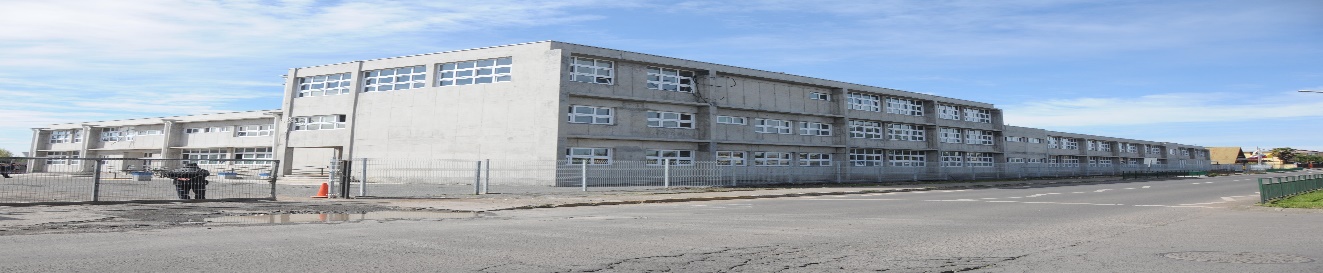 NUESTRA MISIÓN ES…
Brindar a los jóvenes enseñanza católica con excelencia académica para que éstos desarrollen sus capacidades personales y se sientan llamados a ponerlas al servicio de la iglesia y sociedad.
SAN RAFAEL ARCÁNGEL, 
“EL BUEN ÁNGEL DE DIOS”  NOS EXHORTA 

A la formación de personas de bien y a su acompañamiento tanto en el plano espiritual como humano.
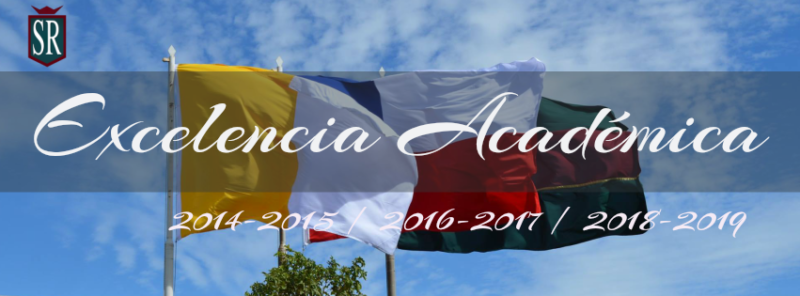 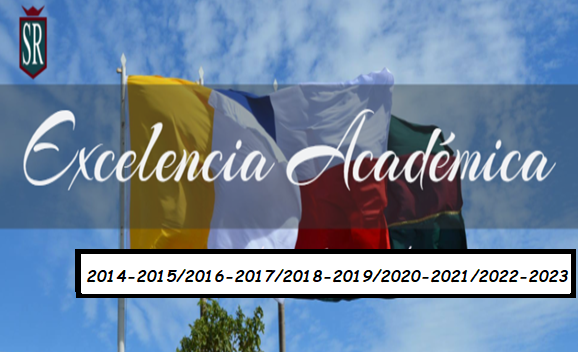 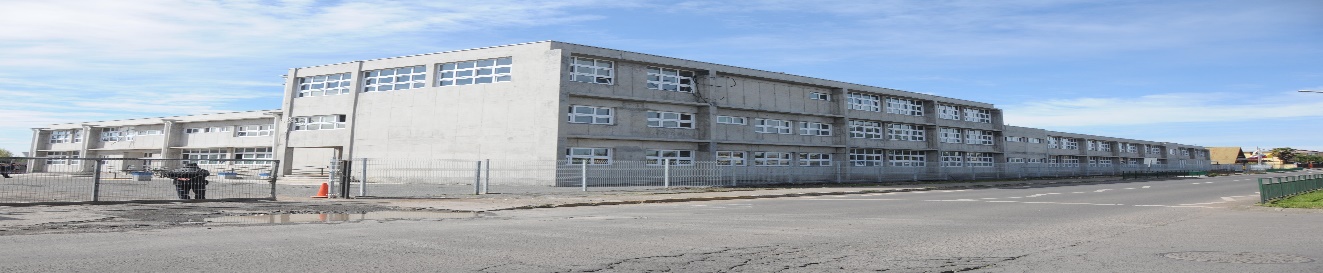 ÁREA GESTIÓN DE LIDERAZGO
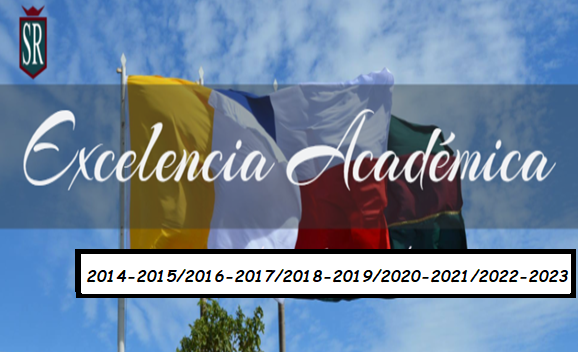 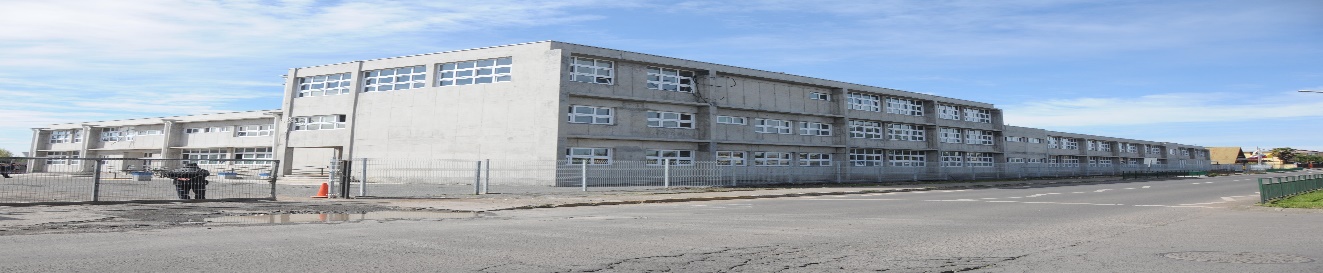 Objetivo Estratégico:
El Equipo Directivo instala y promueve una cultura evaluativa, por medio de un Plan de monitoreo y seguimiento de las acciones educativas del Establecimiento, que incluya la auto y heteroevaluación para asegurar una mejora continua de la gestión escolar.
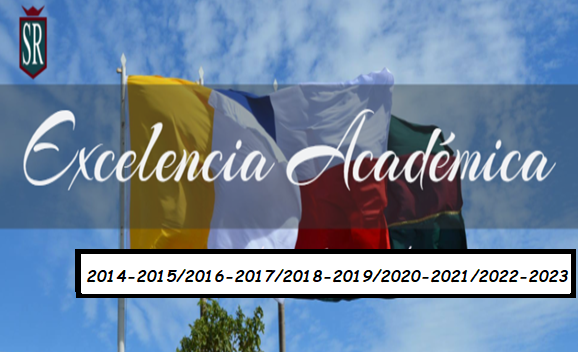 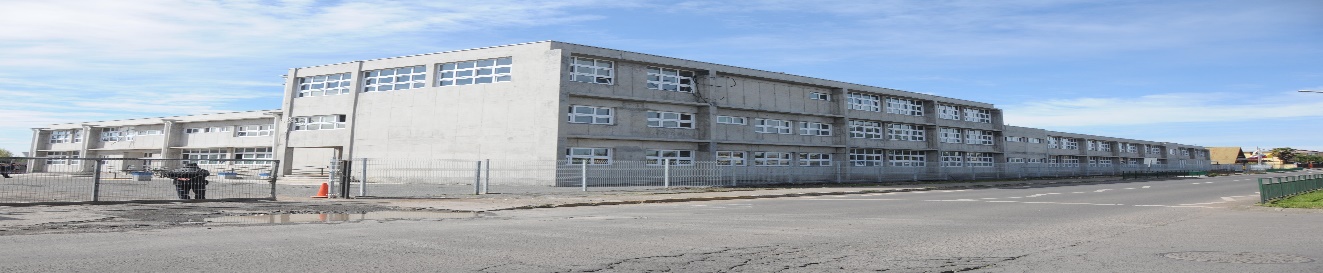 Líneas de acción ejecutadas durante el año 2022:
Reuniones de Equipo de Coordinación.
Cronograma de actividades y eventos pertinentes.
Revisión y ajuste presupuestario según corresponda.  
Programación de Reuniones de los distintos estamentos de la comunidad escolar.
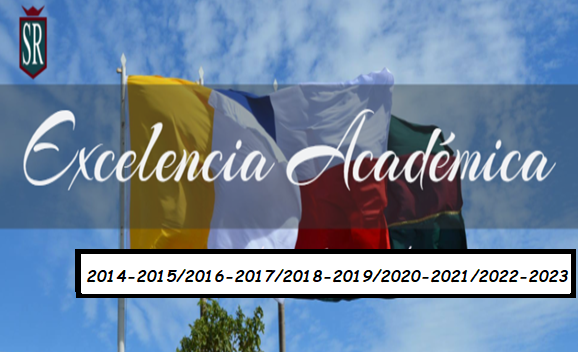 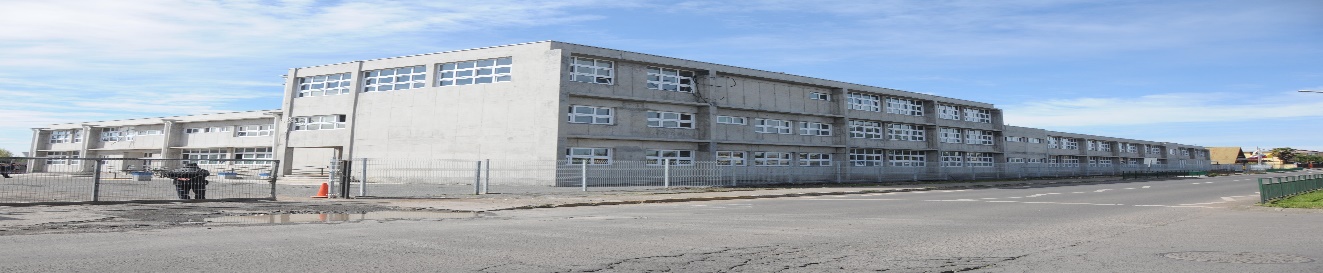 ÁREA DE GESTIÓN CURRICULAR
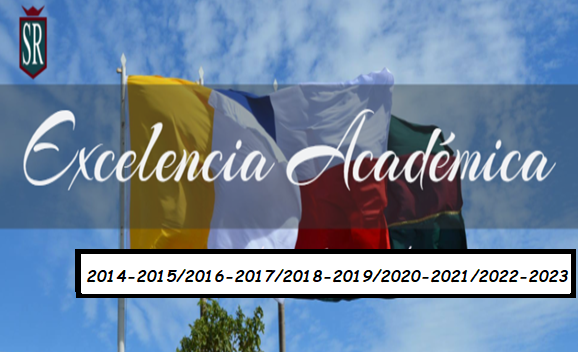 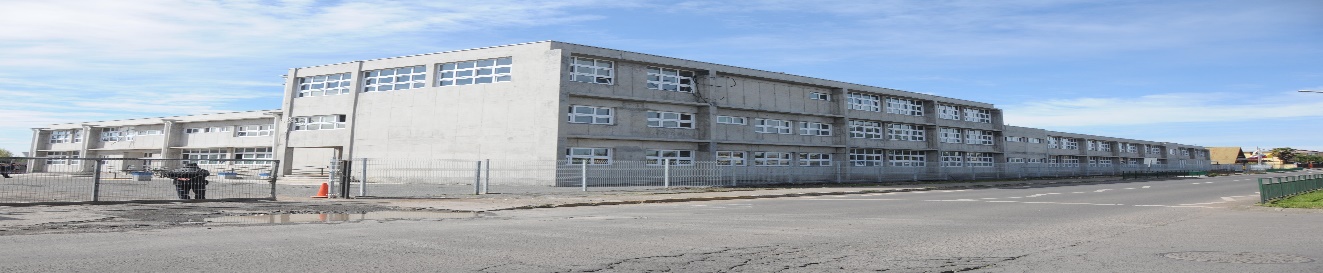 Objetivo Estratégico:
Consolidar la acción docente en el aula, mediante un sistema de apoyo (coordinación, planificación, monitoreo y evaluación del Proceso de Enseñanza Aprendizaje), con la finalidad de mejorar las oportunidades de aprendizaje de todos los estudiantes.
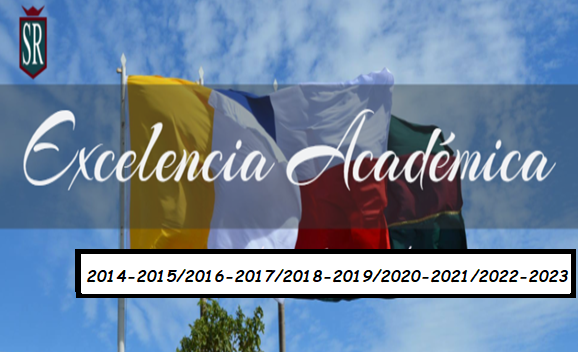 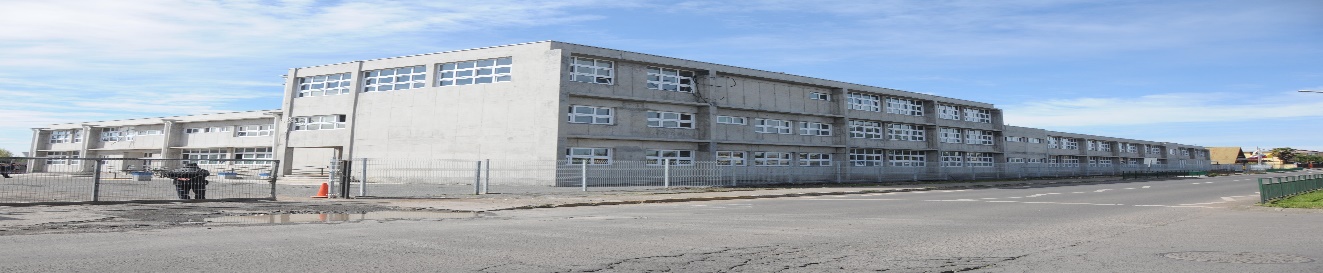 Líneas de acción ejecutadas durante el año 2022:
Aplicación y desarrollo de la Priorización curricular
Lineamientos del trabajo pedagógico, basados en los criterios emanados de la Unidad de Currículum y Evaluación.
Acompañamiento técnico en uso de plataformas, monitoreo y evaluaciones.
Gestionar capacitaciones internas (autocapacitaciones).
Coordinación en tiempos de conexión sincrónica.
Monitoreo de estudiantes rezagados
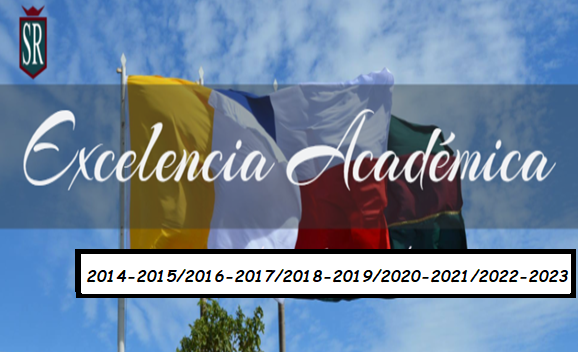 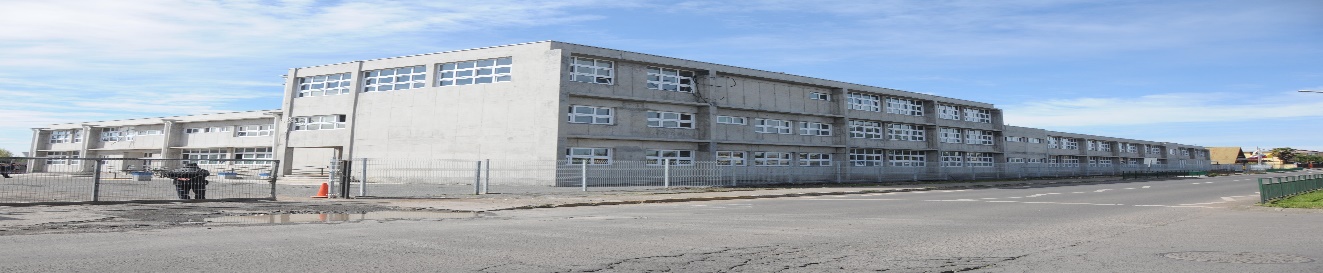 Articulación del trabajo colaborativo entre profesores de aula y Educación Diferencial (PIE).
Utilización  de aulas virtuales (Classroom).
Apoyo  a los docentes mediante entrevistas en  distintos momentos del  proceso educativo, la efectividad de la labor educativa y coordinación con departamentos
Uso pedagógico de la Informática Educativa. 
Participación en Olimpiadas de Matemática, Química, Debates Interescolares, y otros.
Acompañamiento en proceso de electividad de Asignaturas de Profundización, para estudiantes de 2° y 3° medios.
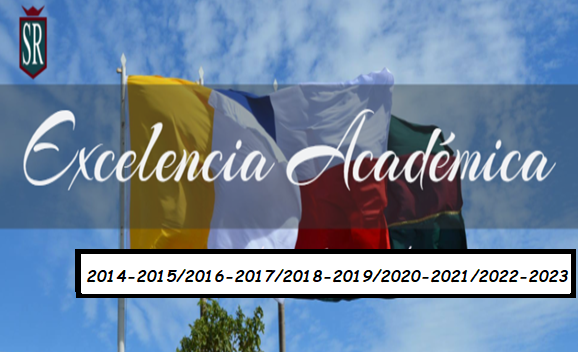 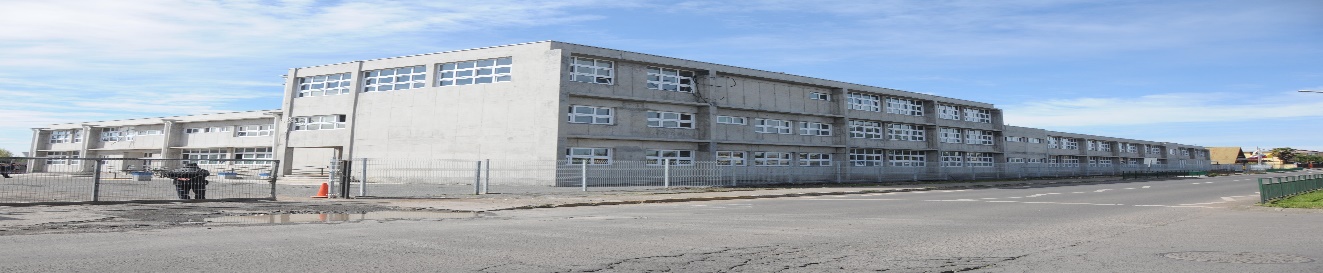 ÁREA DE GESTIÓN CONVIVENCIA ESCOLAR
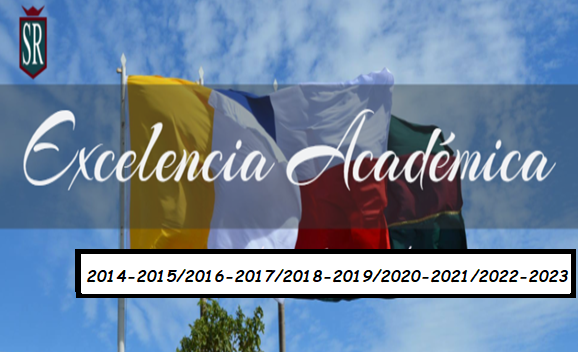 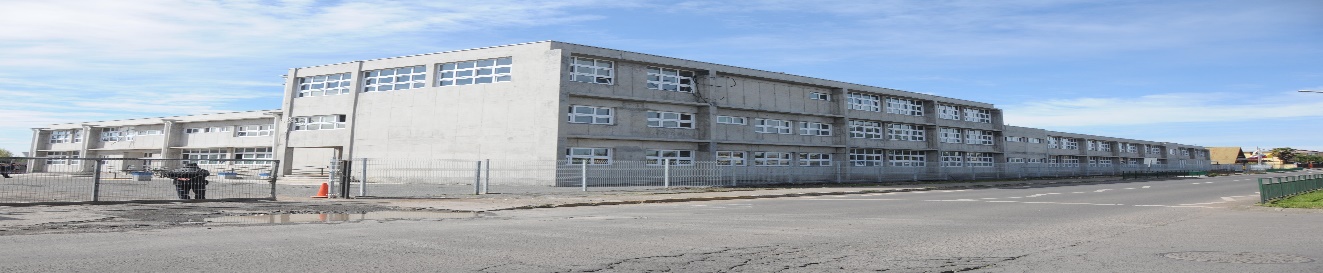 Objetivo Estratégico:
Asegurar el desarrollo de habilidades para la resolución de conflictos, hábitos de vida saludable y prevención de conductas de riesgo, mediante la implementación de un Plan de Formación que contempla las áreas de Orientación, Convivencia Escolar y Pastoral, con el fin de construir un sentido de pertenencia de todos los miembros de la Comunidad Educativa, en un ambiente de respeto y valoración mutua.
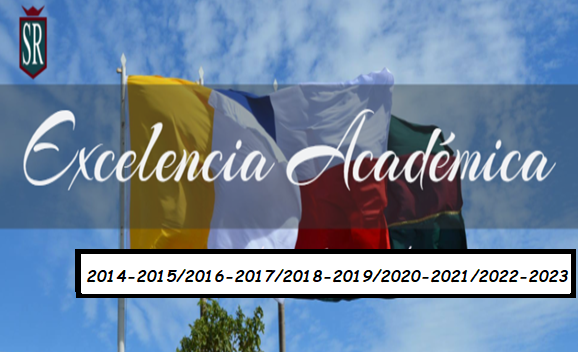 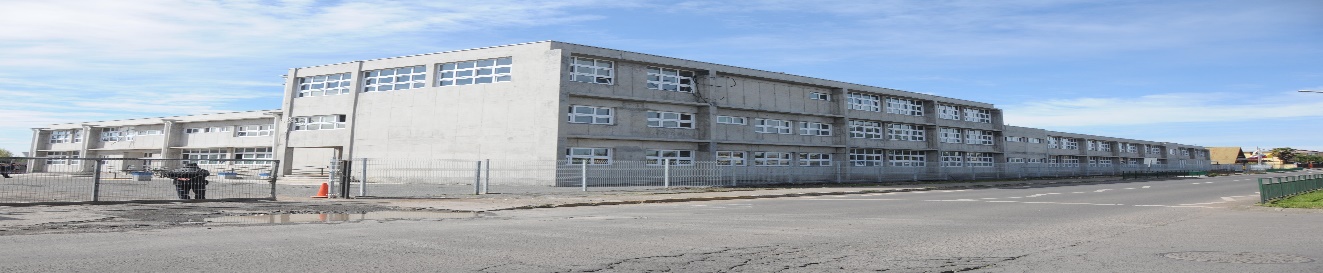 Líneas de acción ejecutadas durante el año 2021:
1. Fichas individuales
Mantención de un kardex con fichas individuales actualizadas de cada estudiante que presenta dificultades sociales, afectivas, conductuales y en riesgo de desertar. 
Acompañamiento a estudiantes, en el ámbito socioemocional, por equipo sico-social.
Intervenciones y derivaciones de casos.
Trabajo coordinado desde Orientación, Convivencia y Psicología. 

2. Plan de formación de los estudiantes.
- Elaboración y Monitoreo del Plan de Formación de los estudiantes, conformado por: el plan de gestión de convivencia escolar 2022, Planificación depto. de Orientación 2022 y Planificación estratégica Departamento de Pastoral 2022.
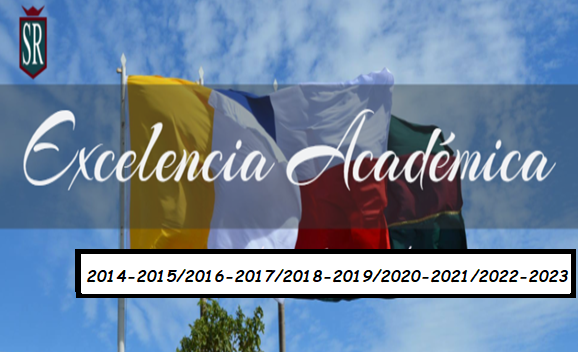 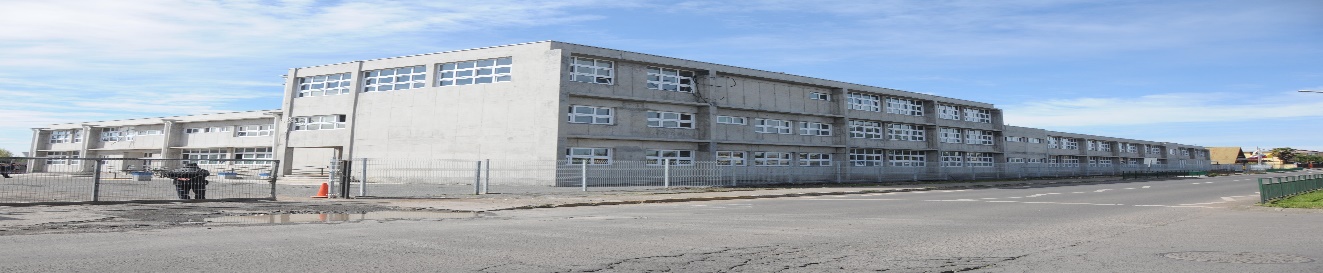 3. Promover el desarrollo de habilidades para la resolución de conflictos.
Asesoría a profesores jefe (Depto. Orientación)
Fortalecimiento en la formación en afectividad y sexualidad.
Capacitación a docentes y asistentes en Resolución de conflictos.
4. Formar hábitos de vida saludable.
Talleres de promoción de hábitos de vida saludable en tiempos de pandemia
5. Prevenir de conductas de riesgo.
Jornada de Prevención y Talleres referidos a consumo de drogas, Bullying y ciberbullying. 
Celebraciones día de la Convivencia, día de la Inclusión y la diversidad, We tripantu. 

6. Trabajo focalizado.
Coordinación con redes de apoyo externa. 
Charlas virtuales de Universidades
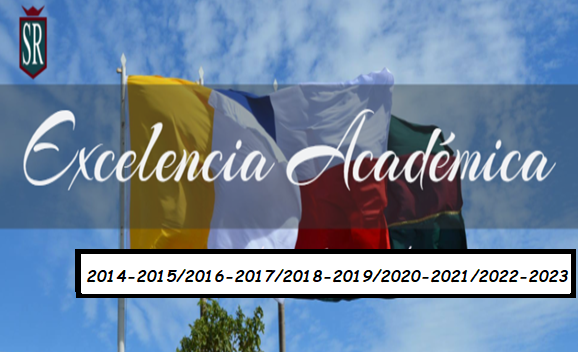 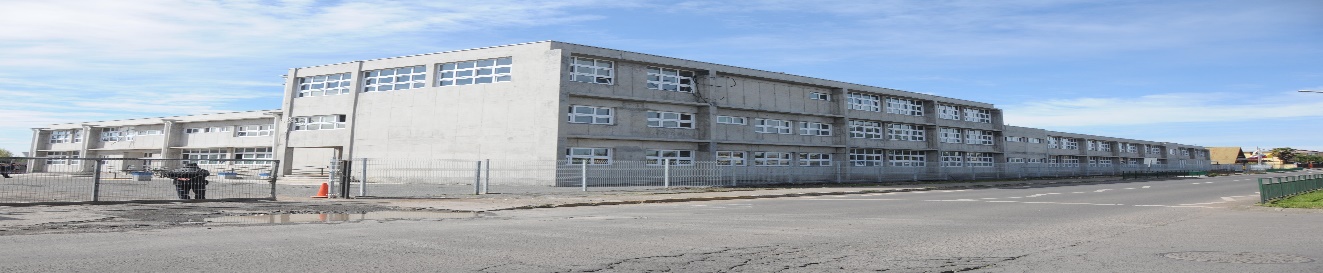 ¿CÓMO NOS FUE?...
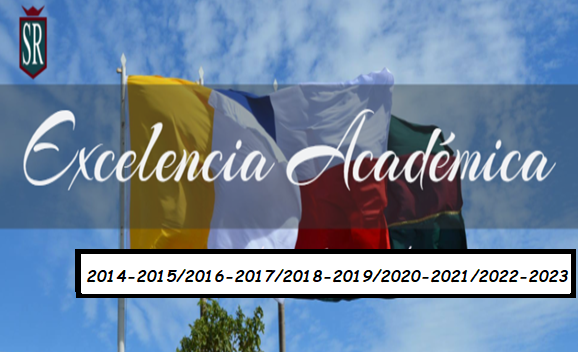 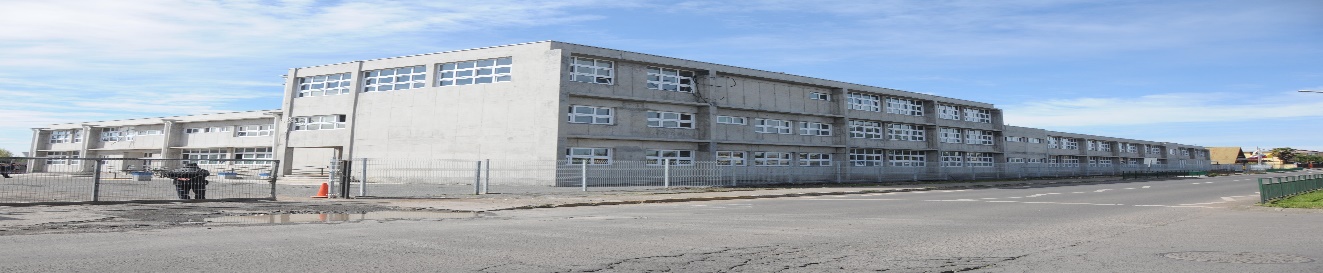 Resultados Prueba de Transición Universitaria (PDT)
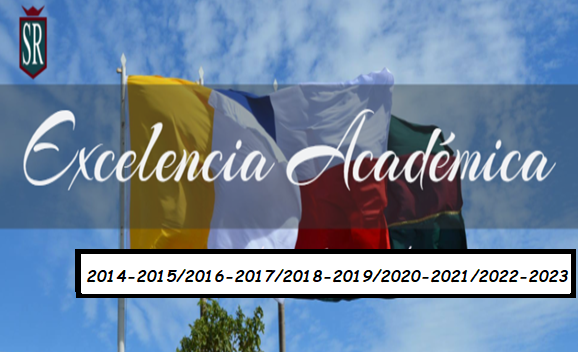 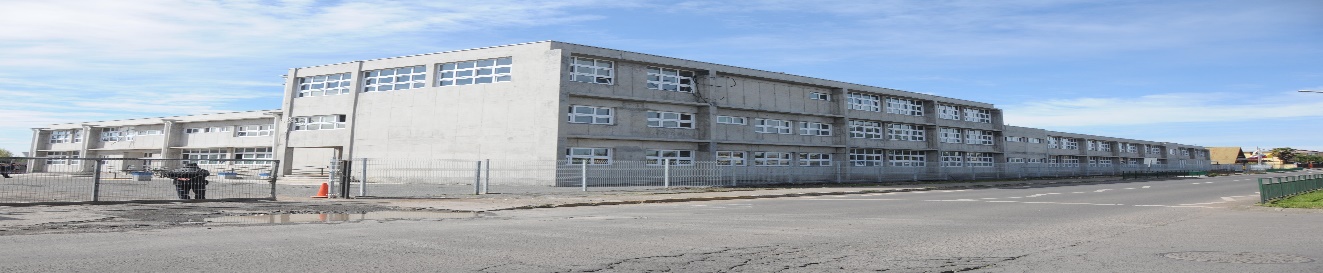 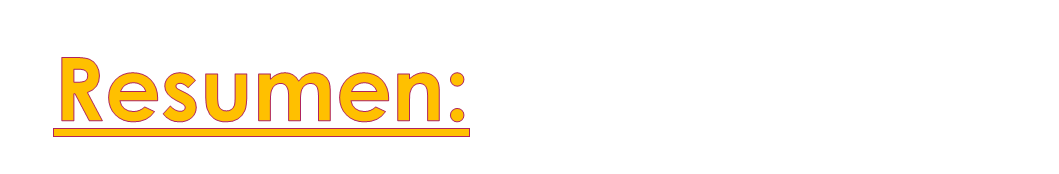 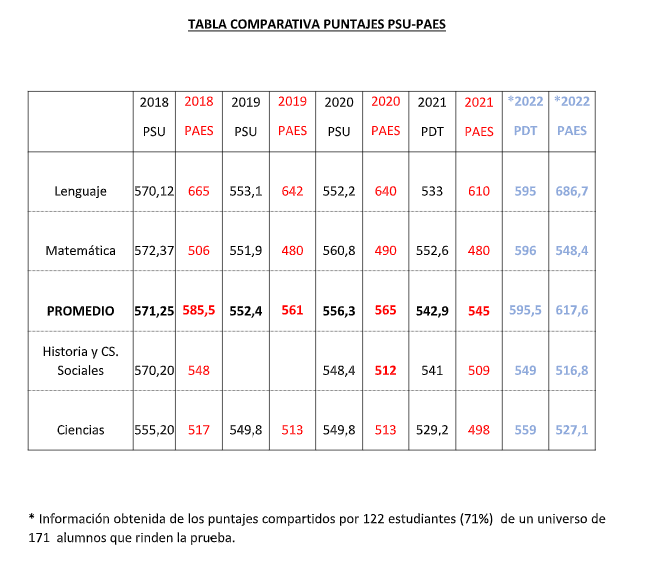 Fuente: www.demre.cl
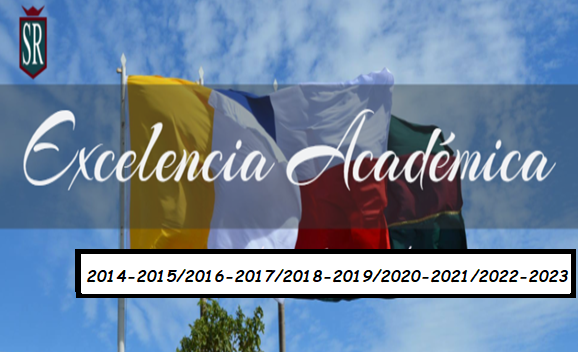 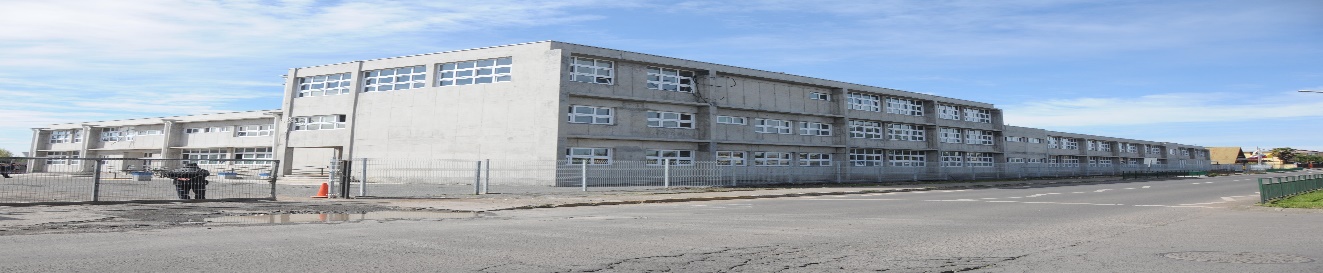 Resultados Prueba 
SIMCE 2018
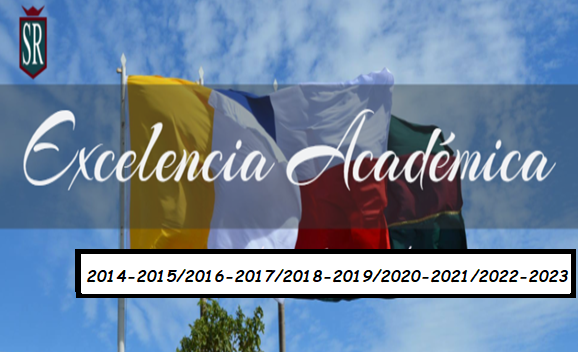 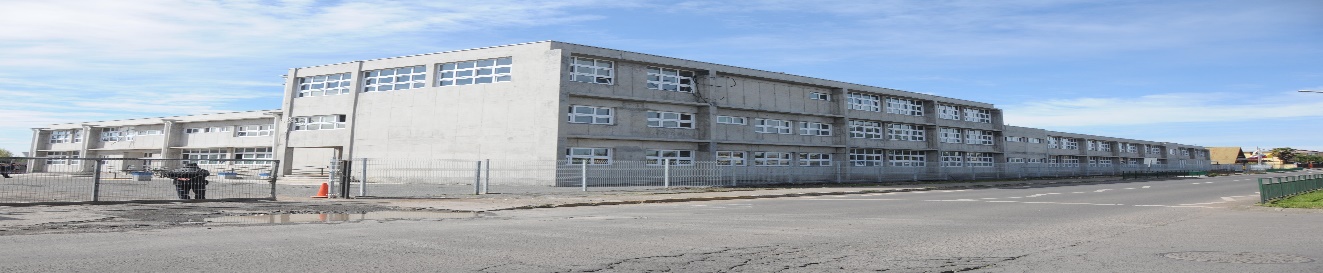 RESULTADOS SIMCE 2018
OBS: AÑOS 2019 Y 2020 NO SE TIENE INFORMACIÓN
FUENTE: www.mineduc.cl
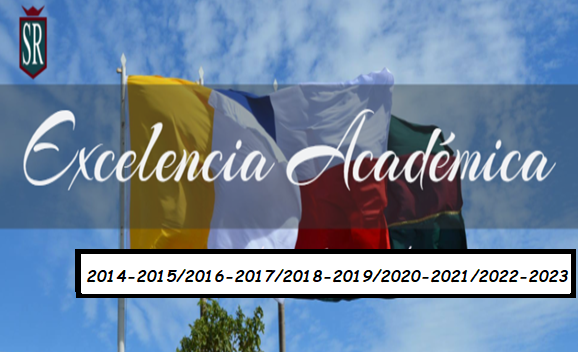 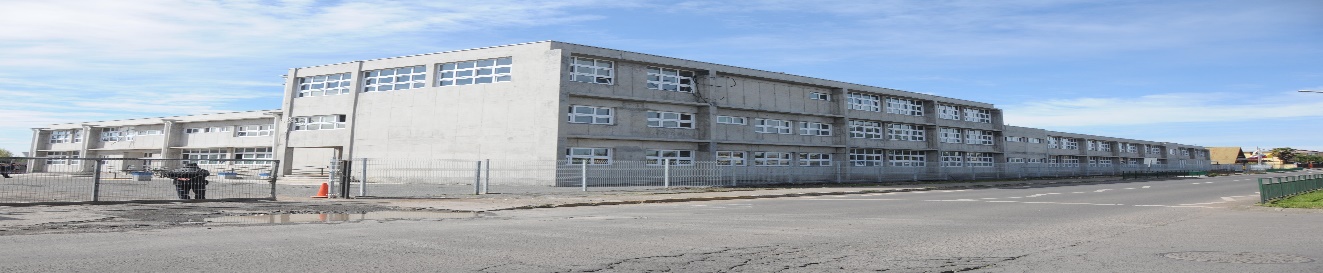 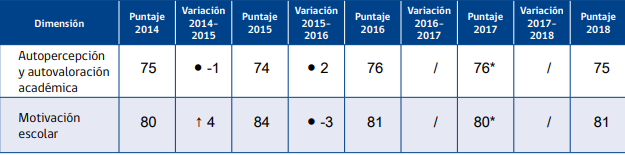 PUNTAJE OTROS INDICADORES DE CALIDAD
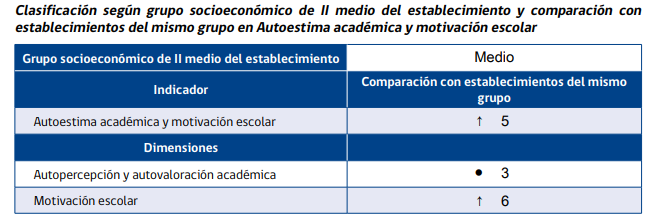 FUENTE: www.mineduc.cl
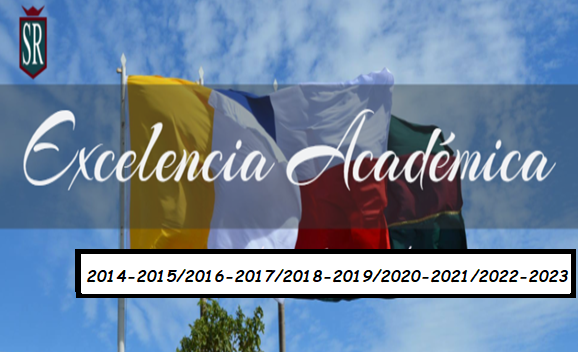 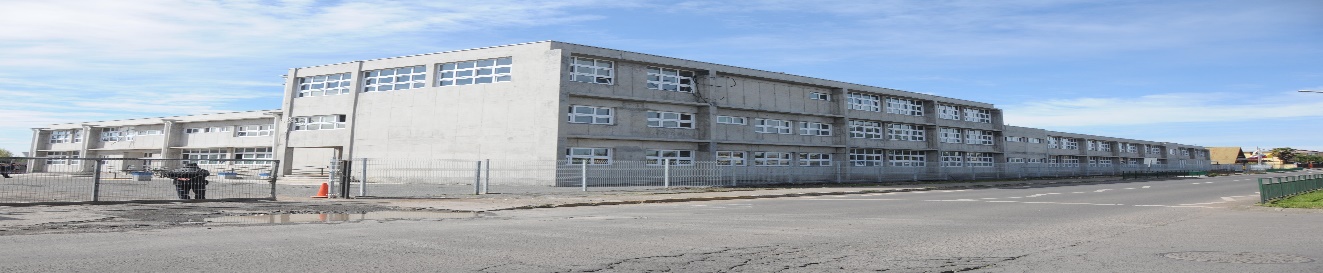 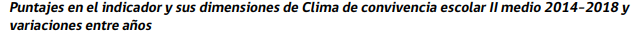 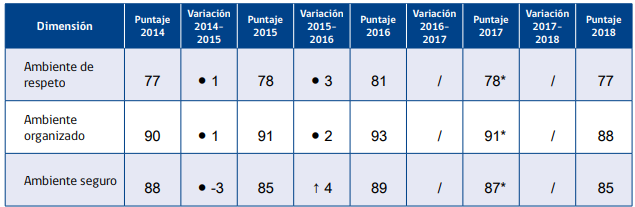 PUNTAJE OTROS INDICADORES DE CALIDAD
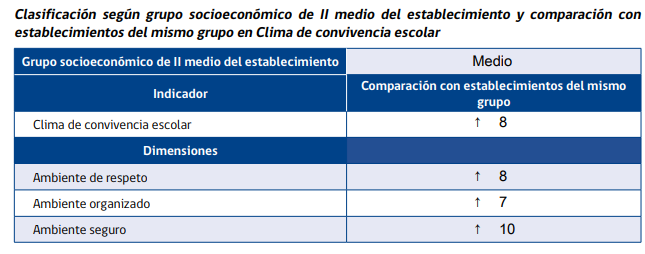 FUENTE: www.mineduc.cl
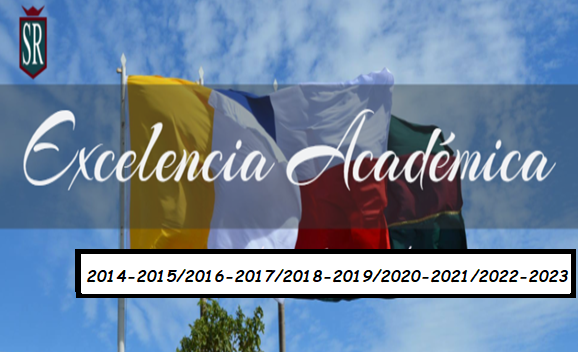 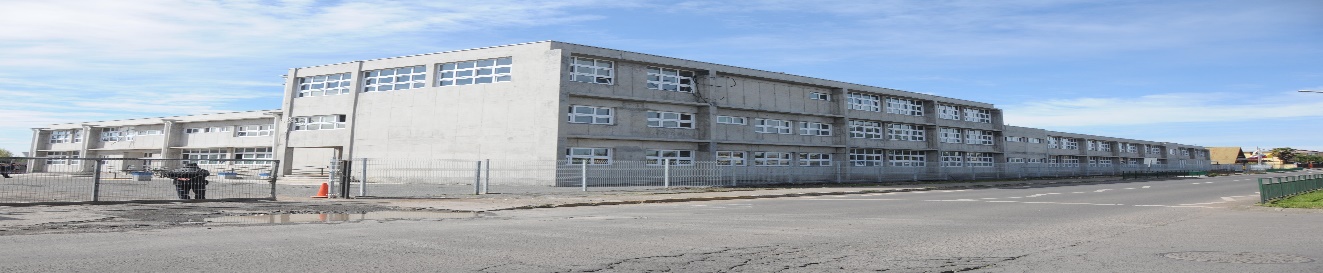 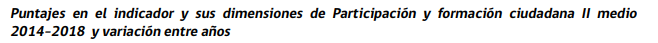 PUNTAJE OTROS INDICADORES DE CALIDAD
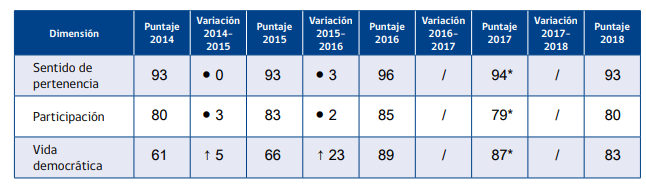 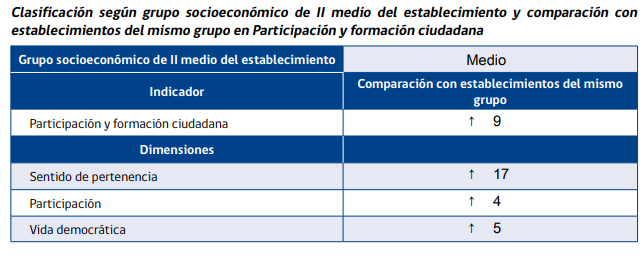 FUENTE: www.mineduc.cl
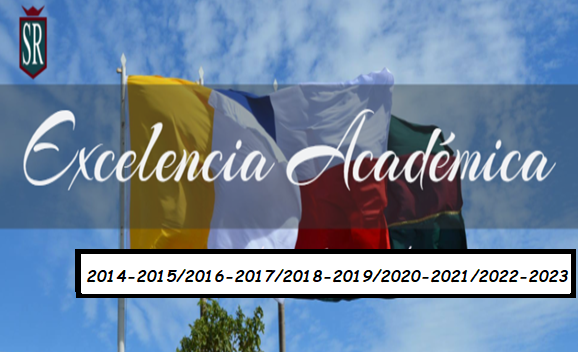 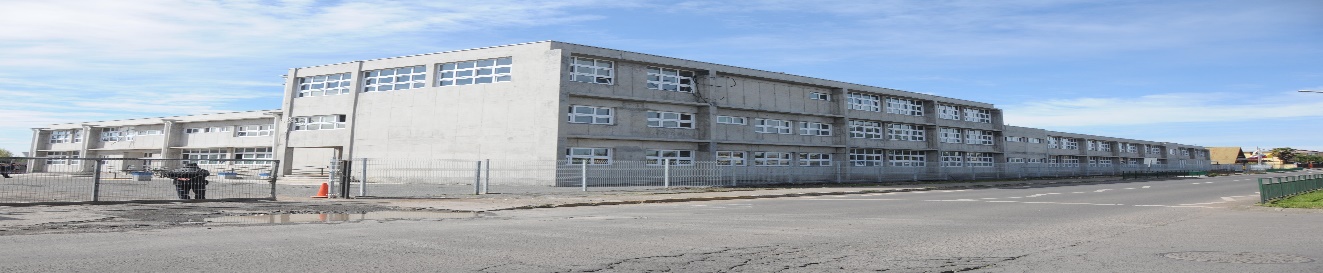 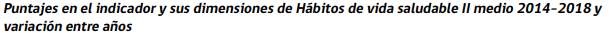 PUNTAJE OTROS INDICADORES DE CALIDAD
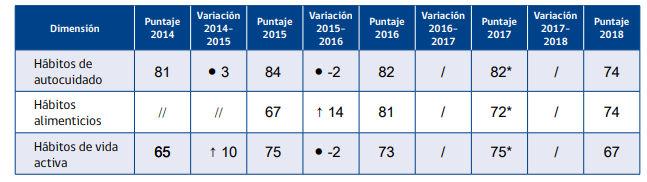 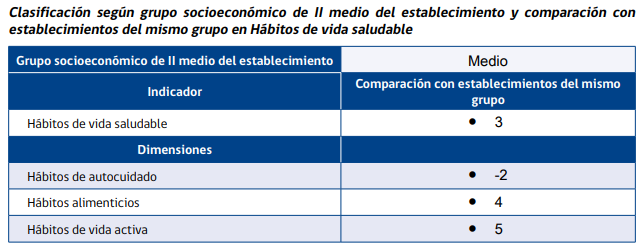 FUENTE: www.mineduc.cl
ALGUNOS INDICADORES DIAGNÓSTICO INTEGRAL DE APRENDIZAJES(DIA)
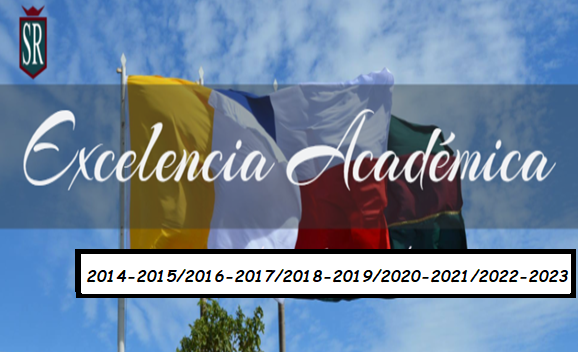 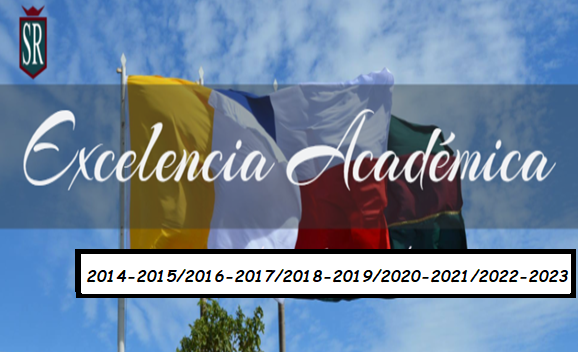 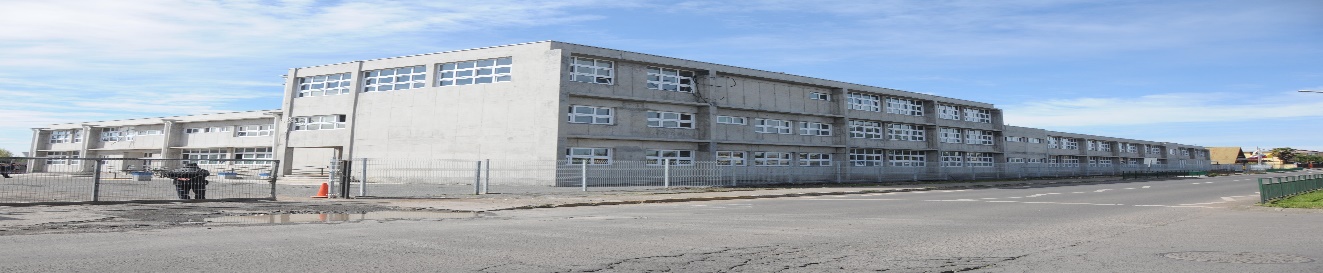 RESULTADOS  EFICIENCIA INTERNA 2022
Fuente: 
www.edufacil.cl
www.sige.cl
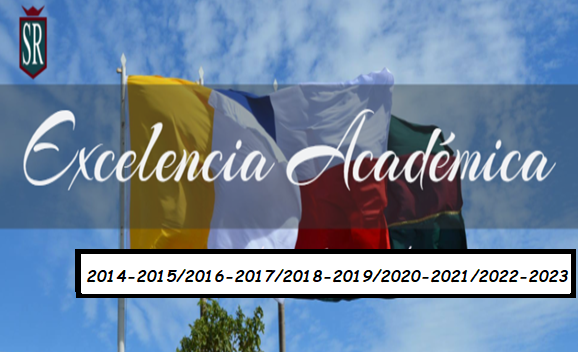 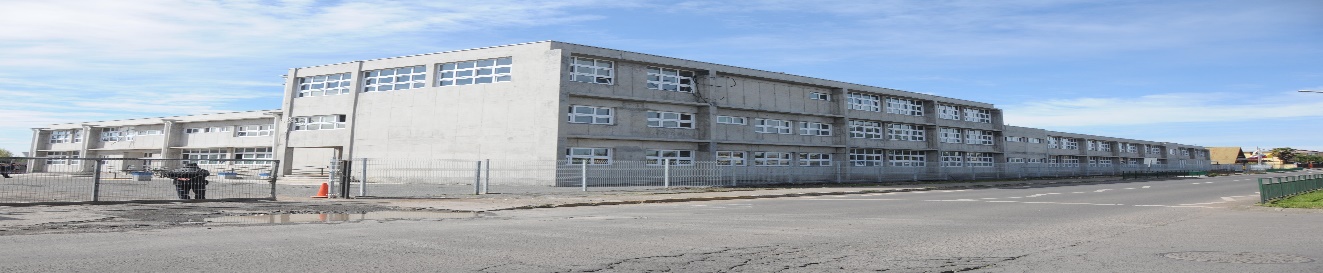 RESULTADOS 
GESTIÓN DE RECURSOS 2022
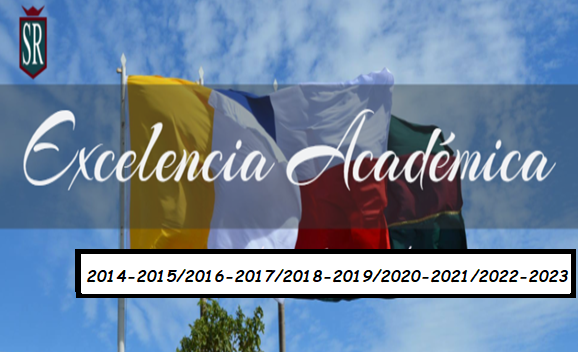 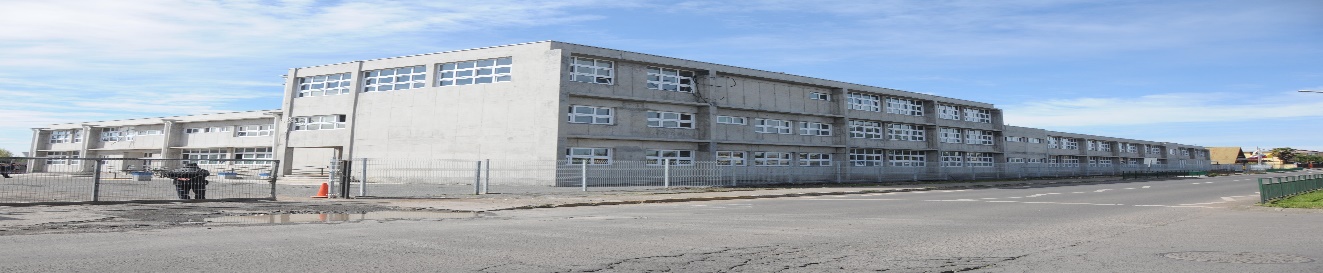 Objetivo Estratégico:
Asegurar el perfeccionamiento/capacitación en coherencia con los requerimientos y necesidades pedagógicas de los docentes y de las debilidades detectadas en las diferentes evaluaciones, a través de un Plan Estratégico de Capacitación que incorpore el Diagnóstico, Implementación de Talleres, Acompañamiento al Aula, Retroalimentación, etc. con el objetivo de fortalecer las prácticas pedagógicas.
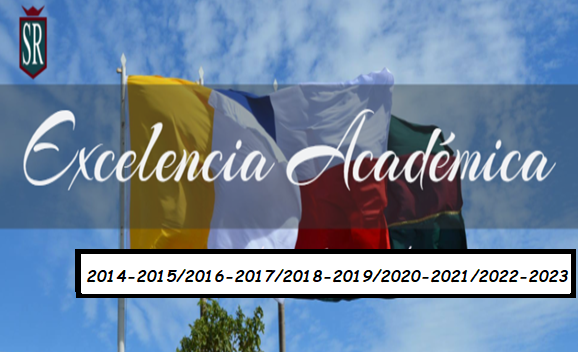 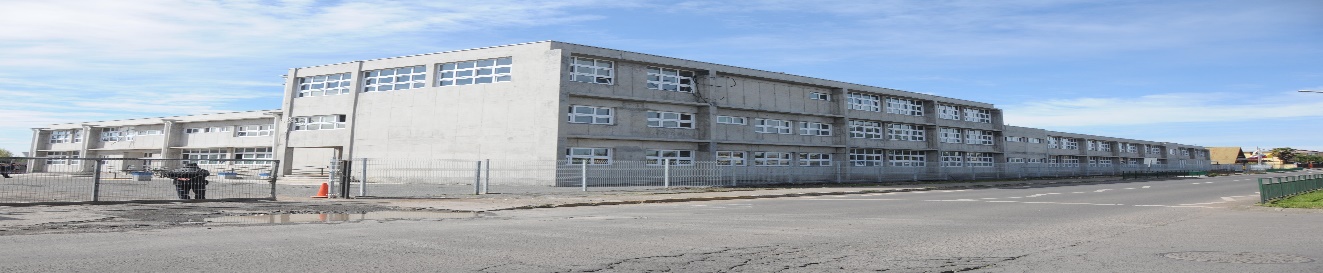 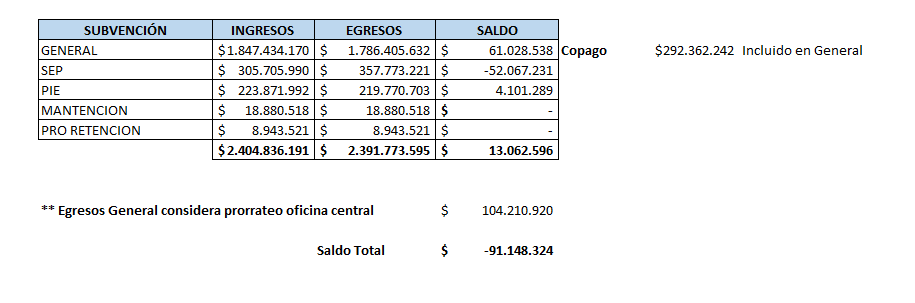